Človek kot oblikovalec površine
Projektna naloga pri predmetu geografija
Kakšna je bila pokrajina najprej?
Kaj pa po posegu človeka?
Nekoč je živel človek …
Naselil se je v Avstraliji pred kakimi 50.000 leti.


   Približno takrat so v bližini Avstralije izumrli nekateri nevretenčarji in velike ptice.
Ustvarili smo ogromno
ČLOVEK SE JE NAPAČNO SPRAVIL K DELU
Primer: reka v Severni Ameriki
Elektrarne

Čistilne naprave

Kanalizacija

Jezovi

Živali ob njej
Posledice našega ravnanja
V zadnjih 300 letih izginjale vrste nevretenčarjev vsako leto ena;
Danes ogroženih več kot 3500 samo živalskih vrst;
Izginjajo tudi rastline, gobe in mikroorganizmi;
Če se tempo nadaljuje, bo v približno 50 letih izginila najmanj četrtina vseh živih bitij
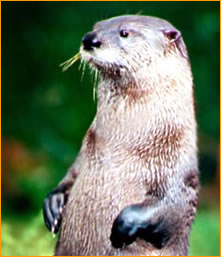 Danes je vsako leto izkrčen 1% od 17 milijonov tropskega gozda;
Ogromno odpadkov, ki jih nihče ne reciklira in se uničujejo v naravi
So tudi nesreče …
Npr. izlitje tankerja
Najbolj uničujoče na obali ZDA 23. 3. 1989 iz tankerja podjetja Exxon Valdez;
Izteklo okoli 115.000 m³ nafte;
Onesnažilo 1.900 km obale;
Za čiščenje porabili okrog 2 milijardi dolarjev, pri čiščenju sodelovalo 11.000 delavcev;
Podjetje je država ZDA tožila in podjetje je moralo plačati milijardo dolarjev kazni
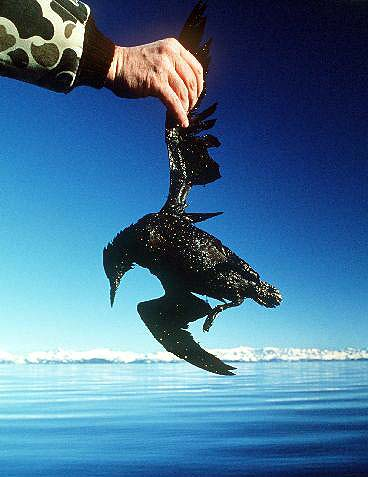 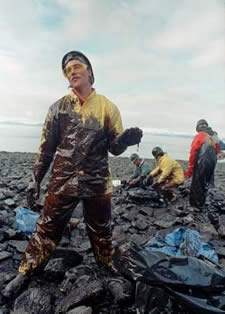 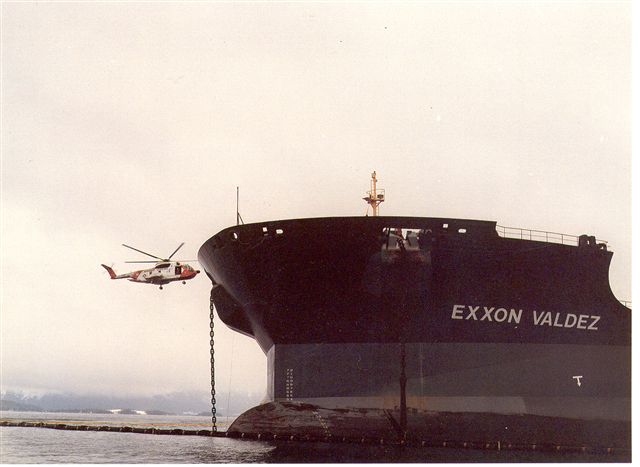 Naravni rezervati
Blato na Jelovici,
Dolina Triglavskih jezer,
Golaki in Smrekova draga,
Kozlerjeva gošča,
Lobnica,
Naravni rezervat Mali plac,
Naravni rezervat Strunjan,
pragozd Ravna gora,
pragozd Trdinov vrh,
Zelenci,
Škocjanski zatok
Viri
EXXON Valdez razlitje www.rtvslo.si/.../modload.php?&c_mod=rnews&op=comment&func=list&c_menu=9&c_parent=13856